MISO – Synchrophasor
GPA Users Forum
Sept 7th, 2011
Presentation Objectives
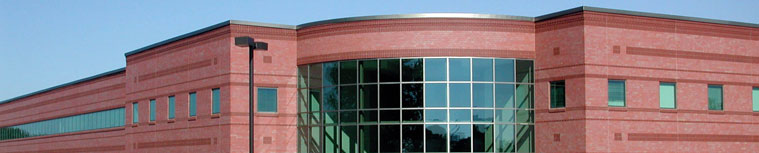 Provide an overview of the work MISO has done to utilize synchrophasors

Share how MISO is using OpenPDC and Time Series Framework

Suggest future direction of the GPA products
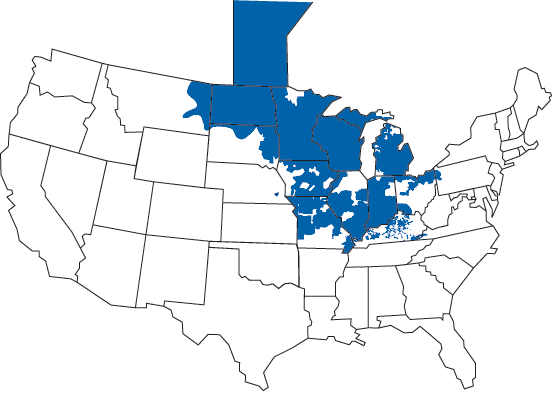 2
[Speaker Notes: Introduction of the presenters

In this presentation we will cover 3 areas:

First we will give a high level overview of the project
Next we will get to the interesting part (how we are using GPA products)
Lastly we will share our opinions on future GPA work]
Topics
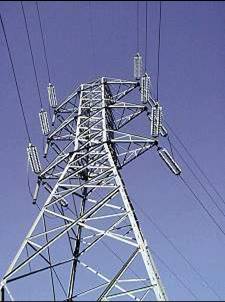 Overview

How OpenPDC and Time Series Framework are being used

Recommended Future Goals of OpenPDC
3
Topics
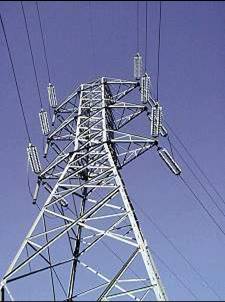 Overview

How OpenPDC and Time Series Framework are being used

Recommended Future Goals of OpenPDC
4
Overview - Project Background
MISO is one of the Smart Grid Investment Grant (SGIG) recipients
DOE matches MISO spend to encourage investment in synchrophasor deployment and technology
Main mission of the MISO project is to deploy devices
Secondary goal is to utilize the data in Real Time and After the Fact Analysis
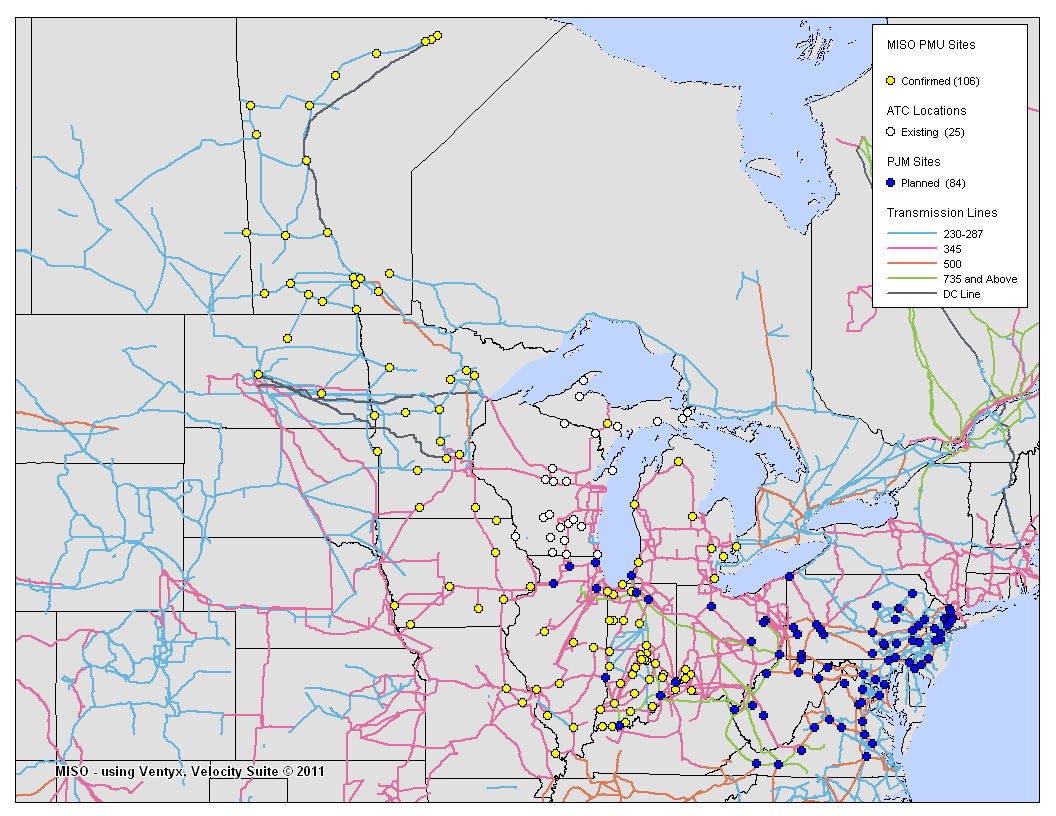 5
Overview - Department of Energy SGIG Grants
Overview - Synchrophasor Benefits Overview
7
[Speaker Notes: Multivariable optimization challenge]
Overview - Application Approach
MISO will deploy a commercial phasor solution to do much of the analytics

However, commercial products are currently immature and vendors are over-subscribed with SGIG projects

Tools to “fill the gaps” are needed

MISO experience has shown that having in-house visualization tools saves money and leads to better situational awareness
8
Overview - Technology Goals of the Project
Synchrophasor data is not fundamentally different than SCADA data.  Just a whole lot faster.  We should utilize lessons learned
Supplement RTDMS application from EPG
Extend in-house visualization platform (Real Time Displays) in order to handle high speed synchrophasor data
Display multisource data (PI / EMS, RTDMS, PMU, …)
Eliminate or Reduce duplication of programmed business functionality
Bad Data Detection Algorithms
Calculated Points
MetaData (effective dated)
9
Topics
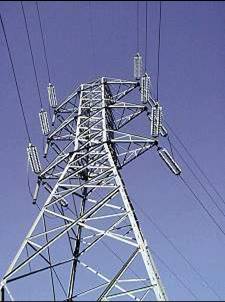 Overview

How OpenPDC and Time Series Framework are being used

Recommended Future Goals of OpenPDC
10
How MISO is using the OpenPDC and TSF
Facilitate enhanced visualization tools

Eliminate or Reduce duplicate coding of business logic
Bad Data Detection Algorithms
Calculated Points
Metadata (effective dated)

Build upon our Integration backbone utilizing a pub-sub model
11
MISO Synchrophasor Architecture
Replay / Extract
Oracle Phasor Data Store (PDS)
OpenPDC / Time Series Framework
RTD Client
Regional  ePDC
Input
Action
Output
ISD
Comtrade
EMS
Pub / Sub
Excel
37.118
PI
PDS
Local ePDC
RTD Legacy
RTDMS Client
Calculation Engine
37.118
ISD
Comtrade
Bad Data Detection
RTDMS Server
Database
Flatline Test
Range Test
37.118
Time Stamp Test
37.118
RTDMS Database
Events / Calculations / Results
Metadata
OpenPDC and Time Series Framework process all PMU data received (from members and ISO neighbors) and push to a long term archive (Oracle Phasor Data Store)

OpenPDC also used to send data to downstream applications

Working on modifications to support retrieval of historical data with the framework
PGDA Client
Analysis Results Store
Data Extract
Planning Tools
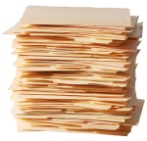 Planning Tools
CSV
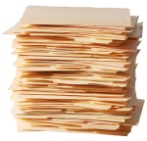 Planning Tools
Application
Data Store
Input Adapters
Input
Action
Output
37.118 
Used to receive RT data from ePDC
Two PDC streams (local and Regional)
No modifications to the OpenPDC

PI 
Used to retrieve near real time data from points that are in PI (EMS)
Also used to bring historical data from PI

Phasor Data Store
Used to retrieve historical Phasor data from MISO Oracle store

Database Real Time/Extract
Used to receive RT data from SQL data sources that are not natively streaming

*All adapters, except 37.118 use on-demand adapter functionality to only query measurements that are requested by clients
Pub / Sub
PI SDK
PDS
PDS
Calculation Engine
37.118
ISD
Bad Data Detection
Database
Flatline Test
Range Test
37.118
Time Stamp Test
Metadata
Action Adapters
Input
Action
Output
Bad Data Detection
There are a number of adapters that can be used to detect bad data. Will utilize for both business limits as well as IT notifications  The MISO team is extending the initial adapters provided by GPA to read limits from the meta-database on initialization as well as set flags in the IMeasurement objects.

Flat Line
Identifies if a signal has stopped changing values and has likely gone stale
Pub / Sub
PI SDK
PDS
PDS
Calculation Engine
37.118
ISD
Bad Data Detection
Database
Flatline Test
Range Test
37.118
Time Stamp Test
Metadata
Range
High Low Validation of a  signal to determine if the value is bad
4 levels (high, very high, low, very low)

Calculation Engine
We have initially defined three different types of calculations. The first two  can be created and configured by end users.  The third requires coding by IT staff

Aggregate	
Allows a calculated point to be created such as sum, average, mean, min or max of selected signals
Arithmetic
This adapter will be used to perform simple math functions on one or more signals – utilized the open source NCalc package and custom equation editing screens for users to define new points
Custom
Used to implement special logic that is specific to a defined calculations that may involve more than simple math.
Output Adapters
Input
Action
Output
37.118 Real time
Used to Push RT to downstream Applications (e.g. RTDMS)
Will modify GPA adapters to limit data from being passed downstream when identified as bad

Phasor Data Store (PDS)
Used to Push MISO designed Oracle Store
Plan to use OCI

ISD
Used to Push data to EMS
To be purchase from Alstom

Pub \ Sub
Used to push data to non-37.118 aware applications
RT Displays
Excel
Pub / Sub
PI SDK
PDS
PDS
Calculation Engine
37.118
ISD
Bad Data Detection
Database
Flatline Test
Range Test
37.118
Time Stamp Test
Metadata
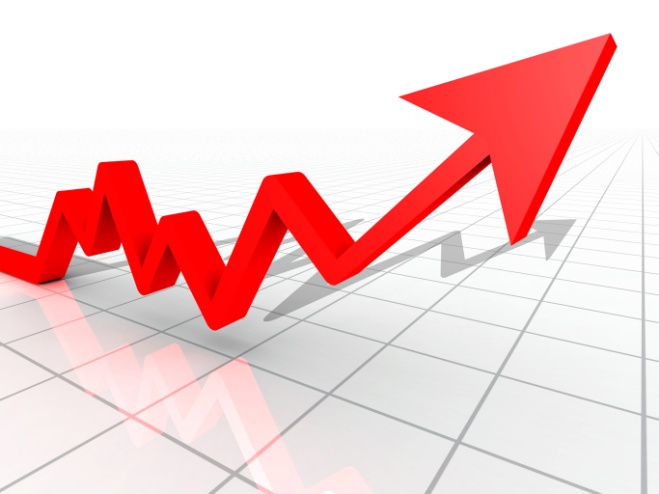 RT Displays
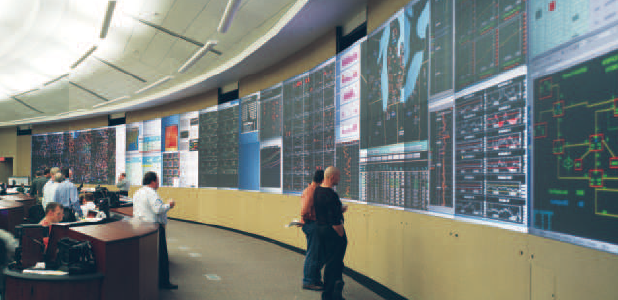 16
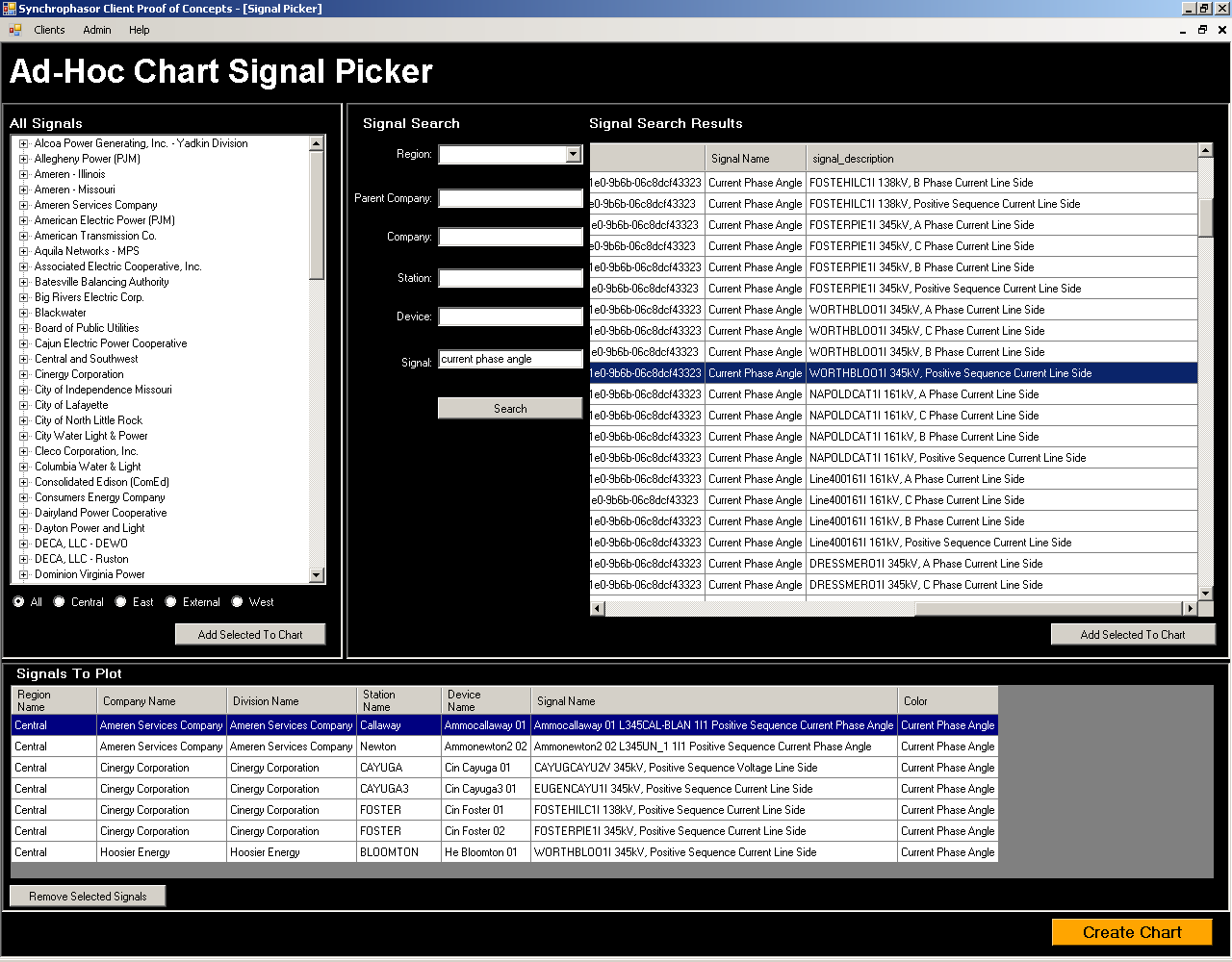 17
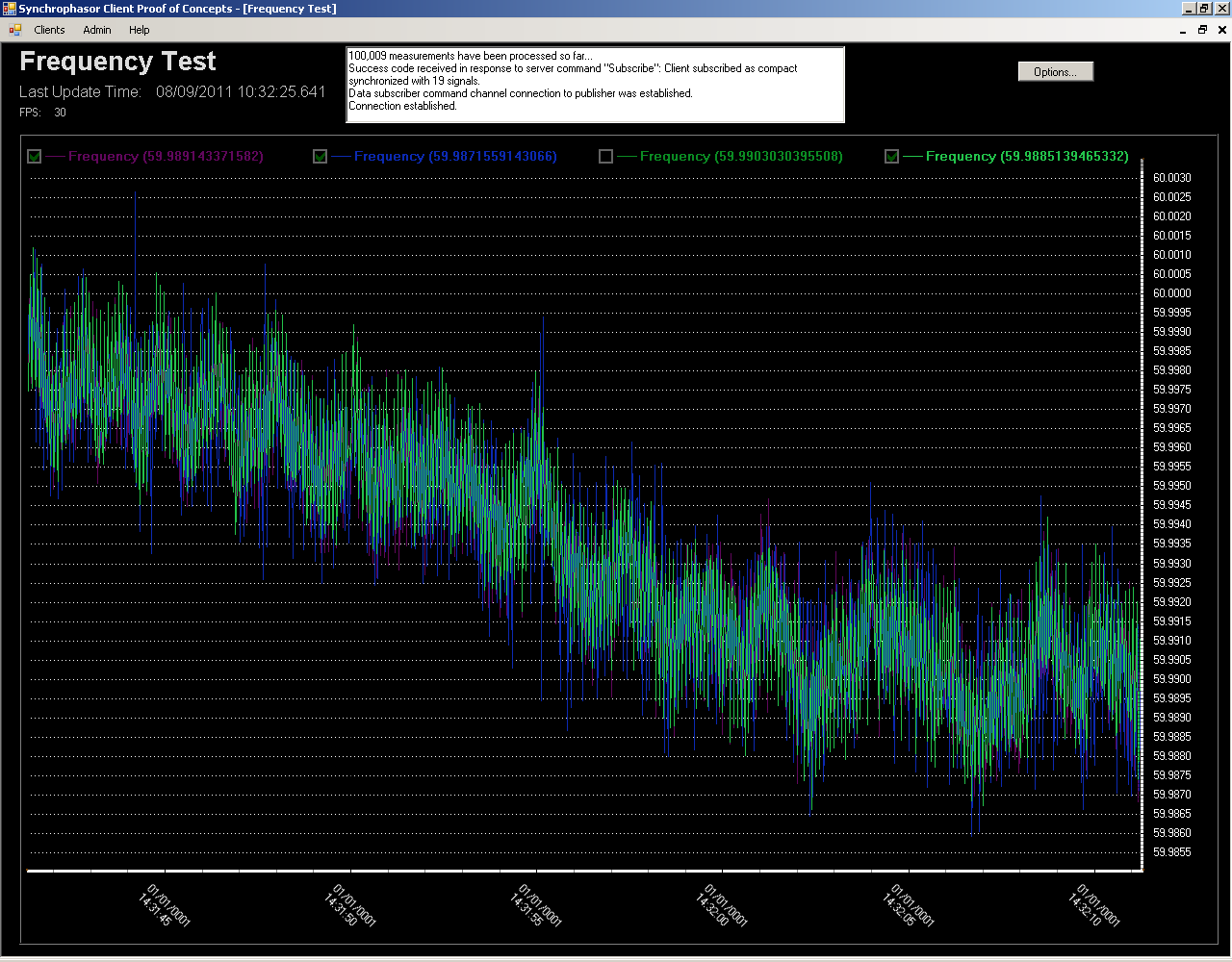 18
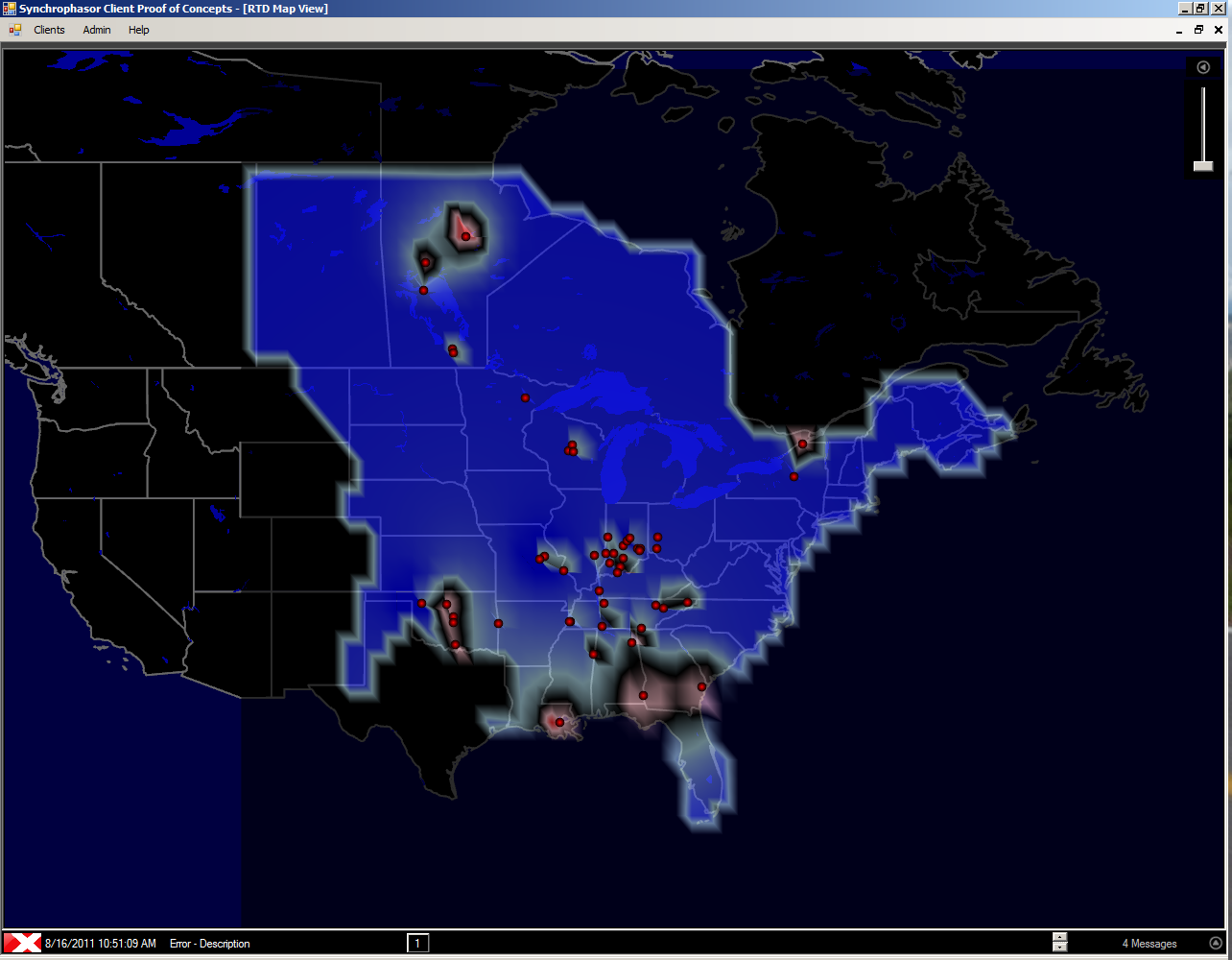 20
Topics
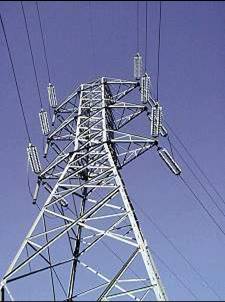 Overview

How OpenPDC and Time Series Framework are being used

Recommended Future Goals of OpenPDC
21
Recommended Future Goals of OpenPDC
Continue focus on Security and High Availability
Access to historical data
Allow for extension of optional metadata structures
Effective dating on metadata
Support of “standard” naming as envisioned by NERC, Data Exchange Working Group.
Up and Down Sampling algorithms
22